CNN Vs RNF for Breast Cancer Image Classification
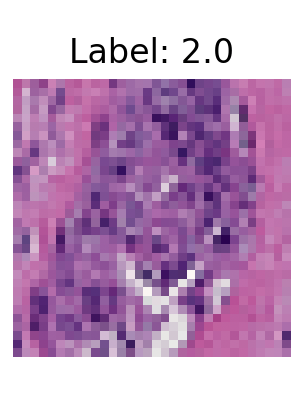 Dylan Boles
[Speaker Notes: nneo (2)]
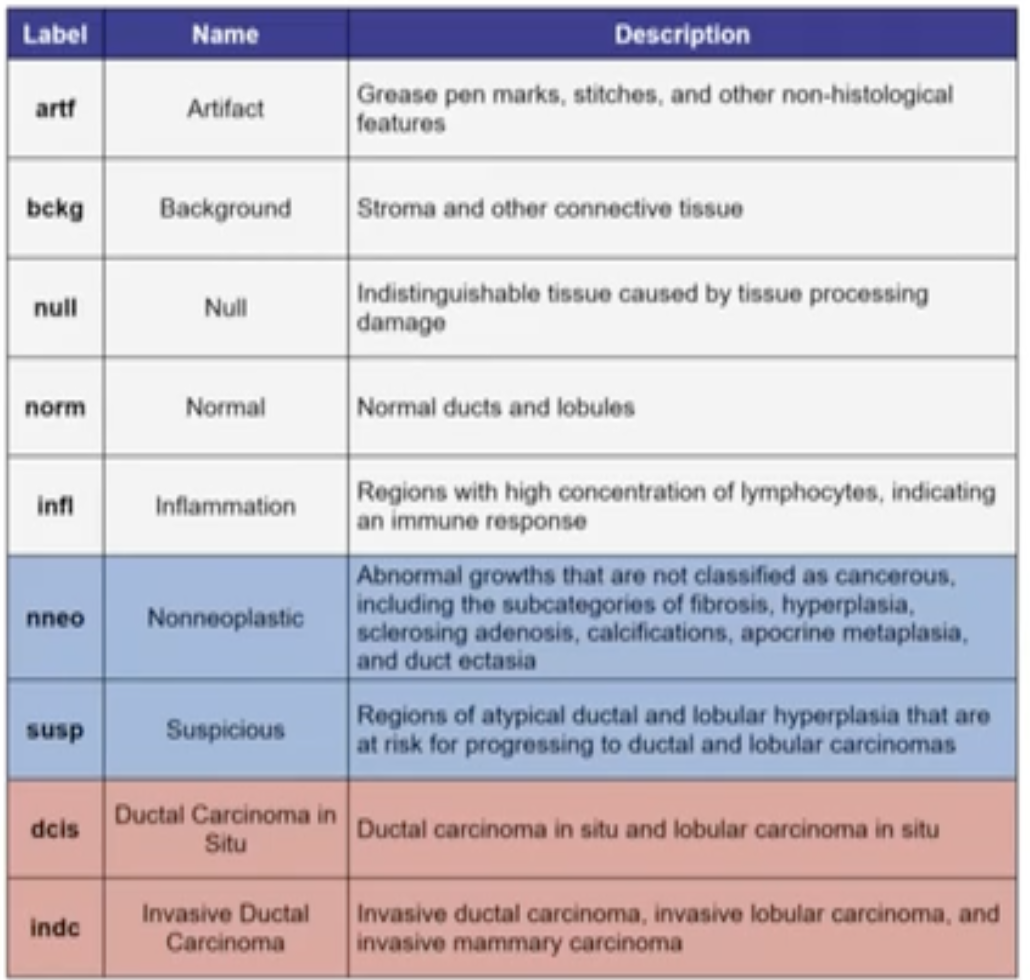 Dataset
Classify Images on 9 Labels
Importance to Pathologists 
Objective
RNF 
CNN
Feeding CNN actual images
RNF is computationally efficient
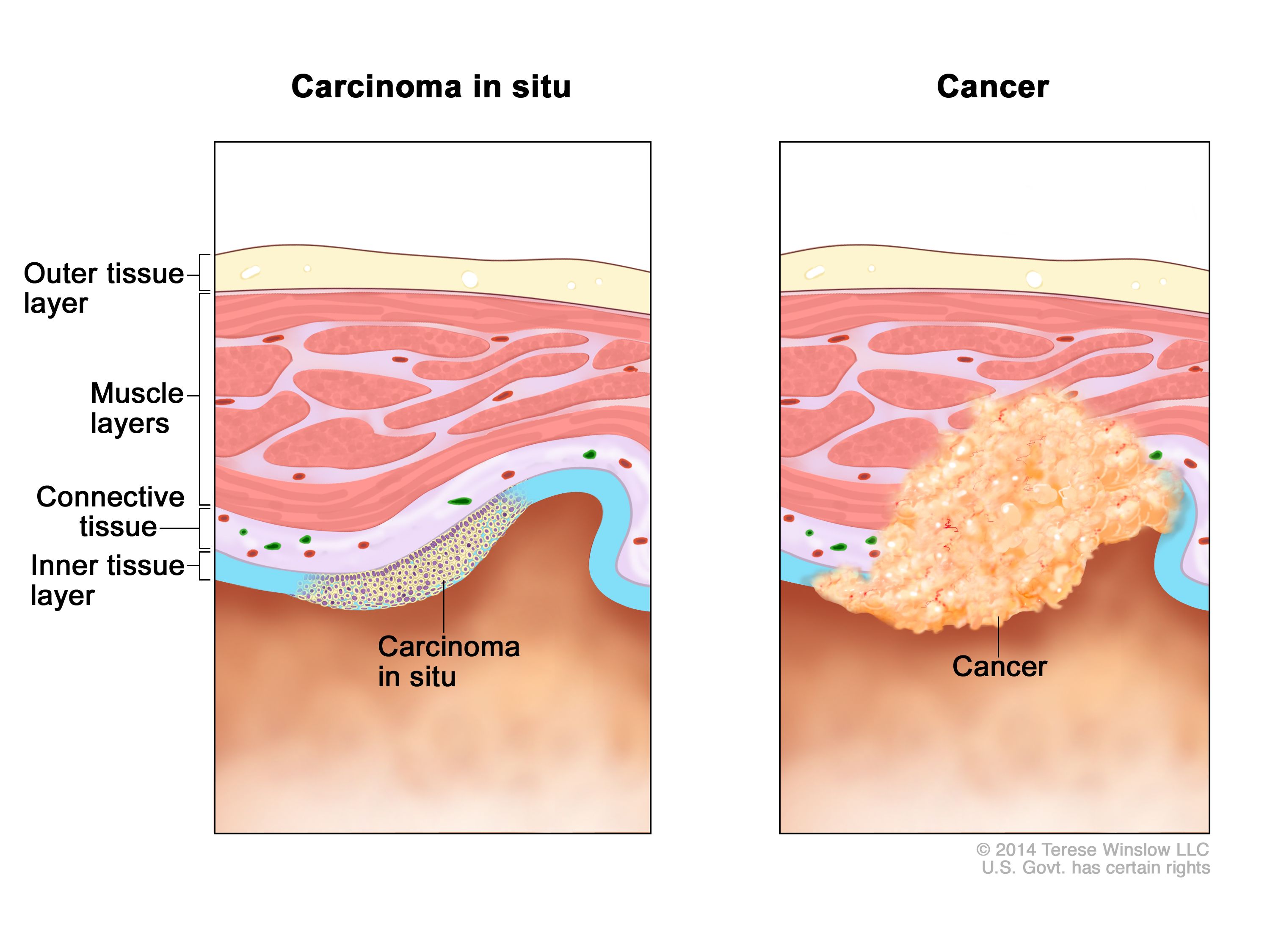 [Speaker Notes: 3505 images
Image Form in the Spactial Domain not Freq]
Preprocessing
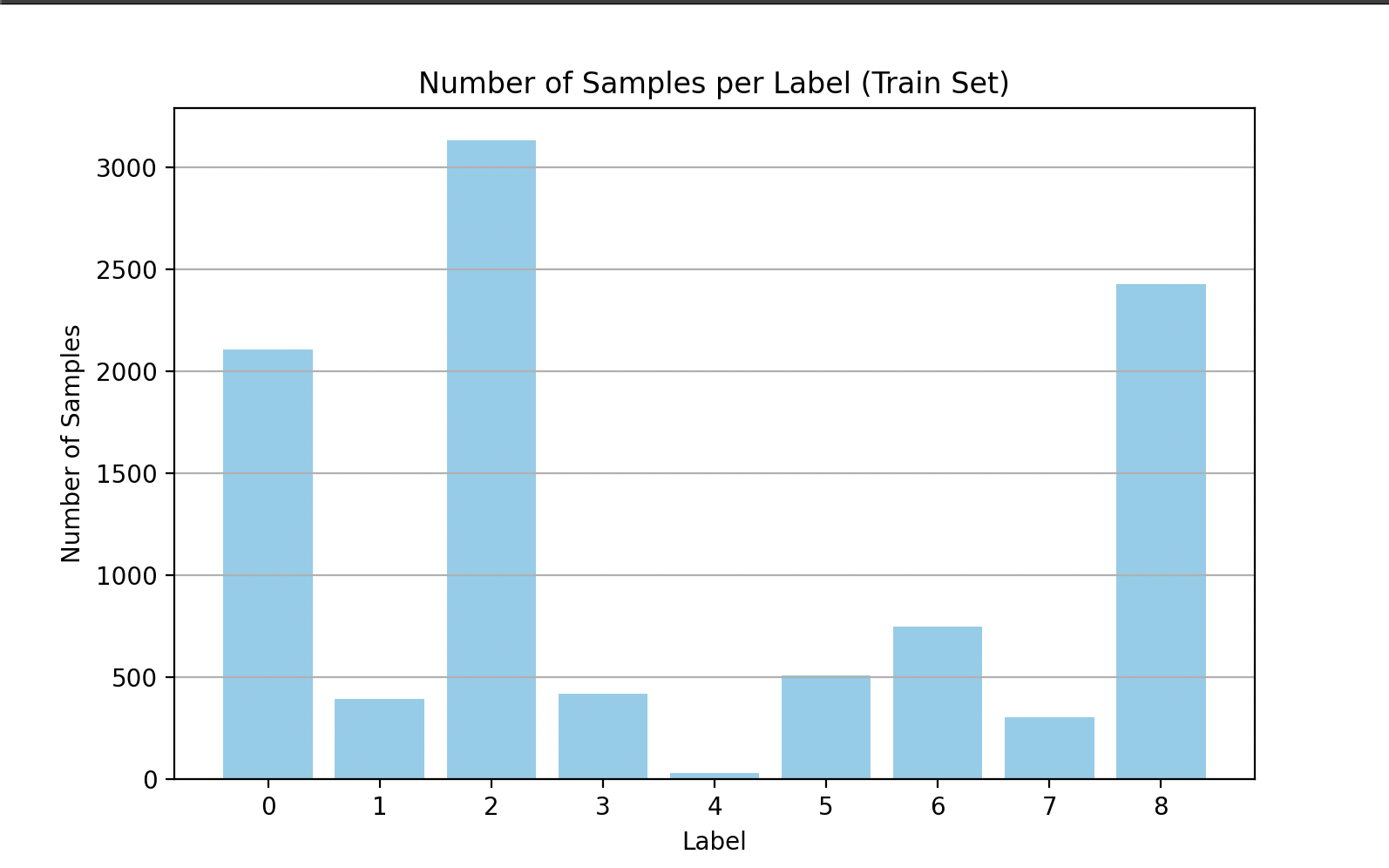 Class Imbalance
Dev
Training
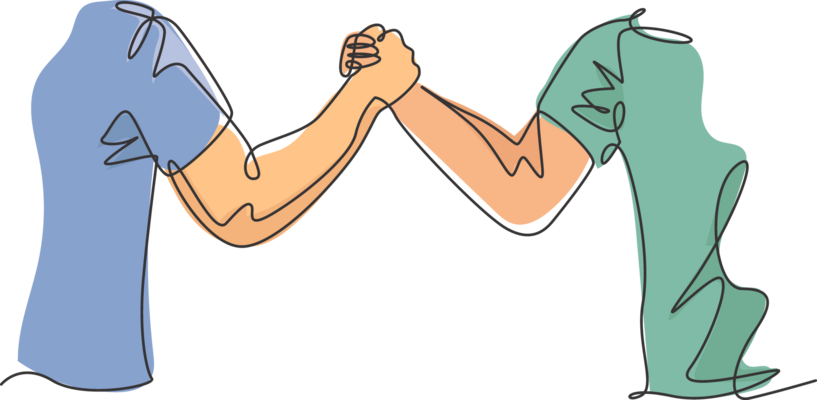 +
[Speaker Notes: Stadardize Scaler]
TRAINING
Dev
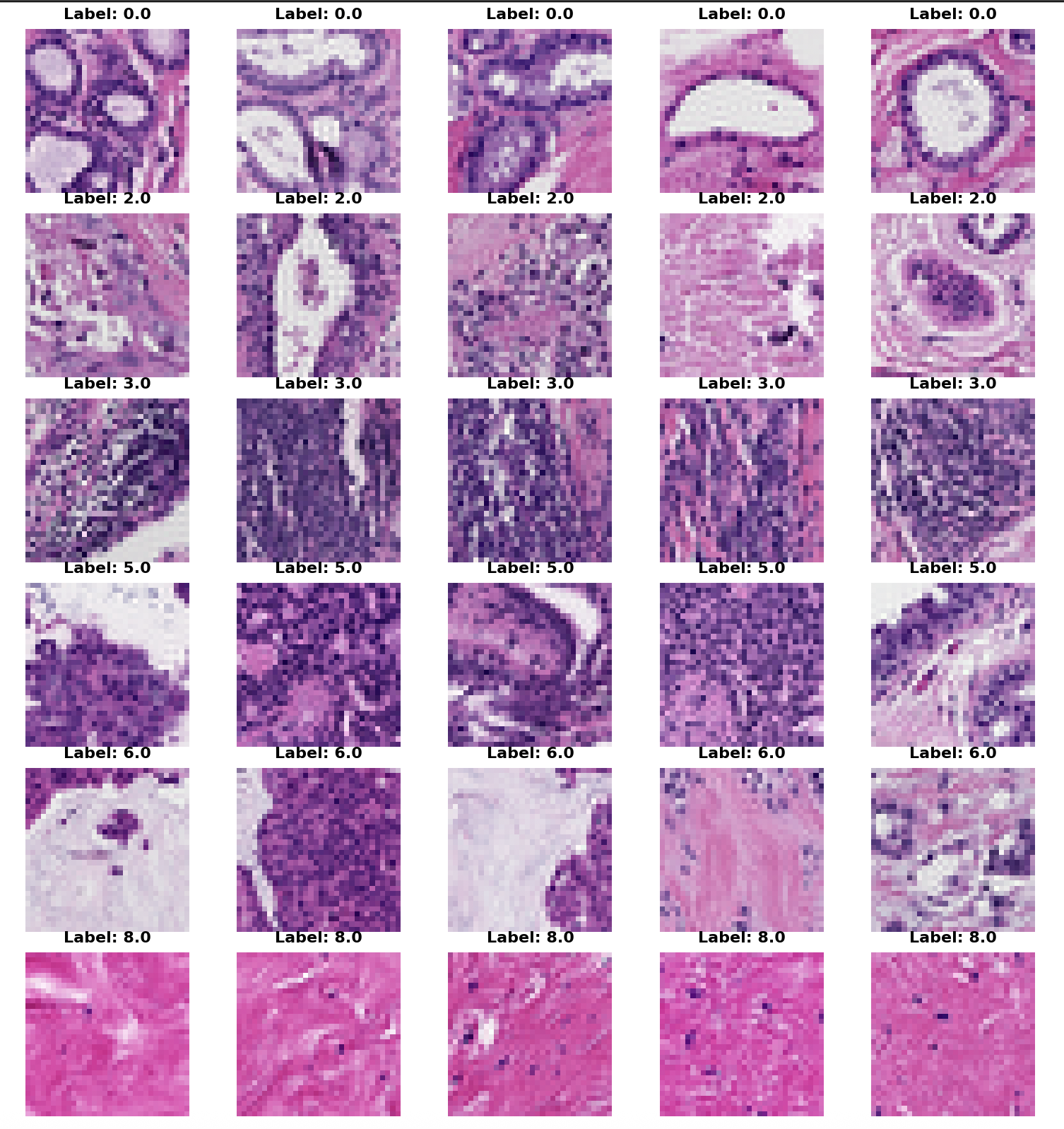 [Speaker Notes: 0 norm
2 nneo
3 infl
5 dcis
6 invasive dcs
8 bckg]
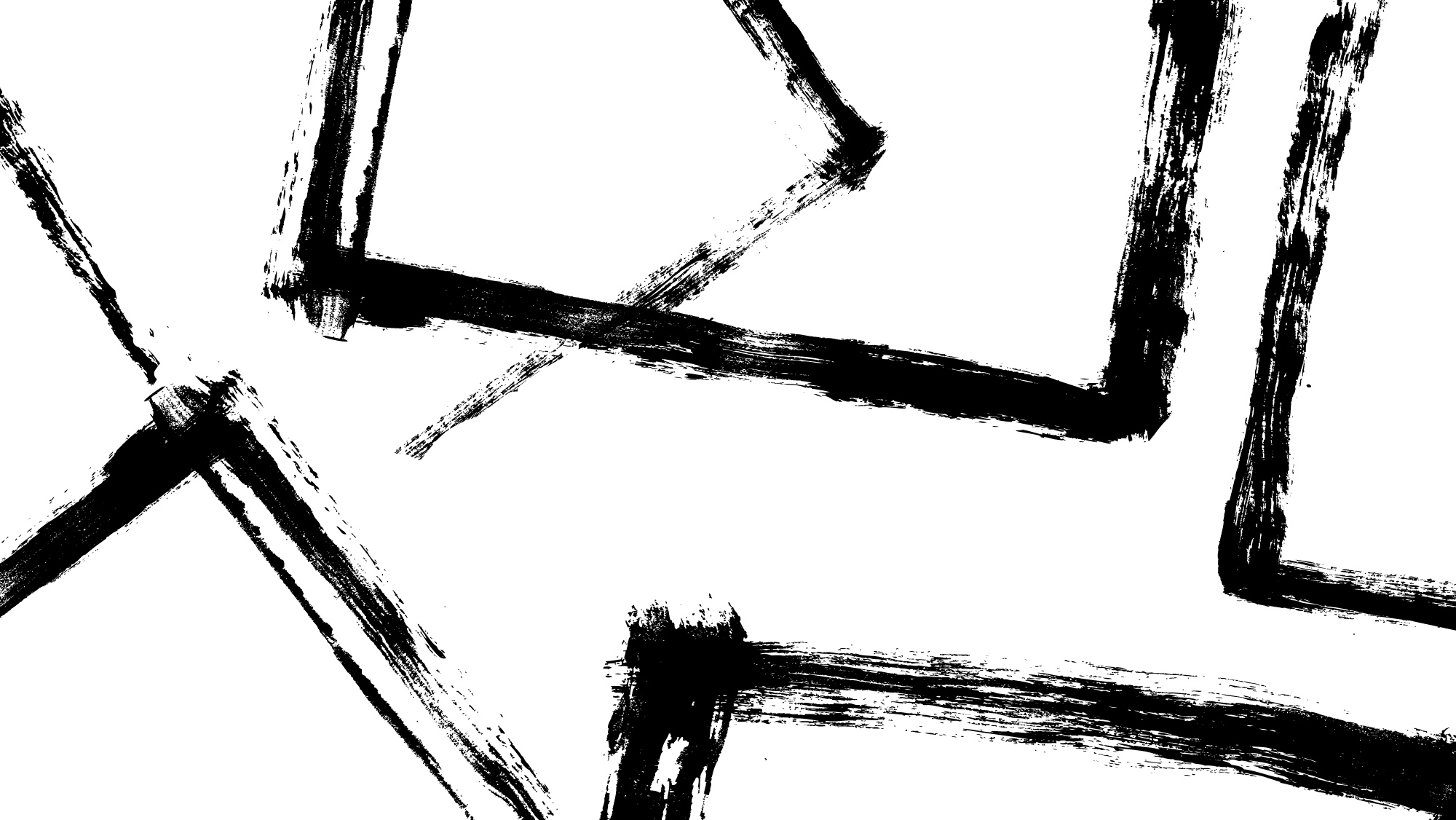 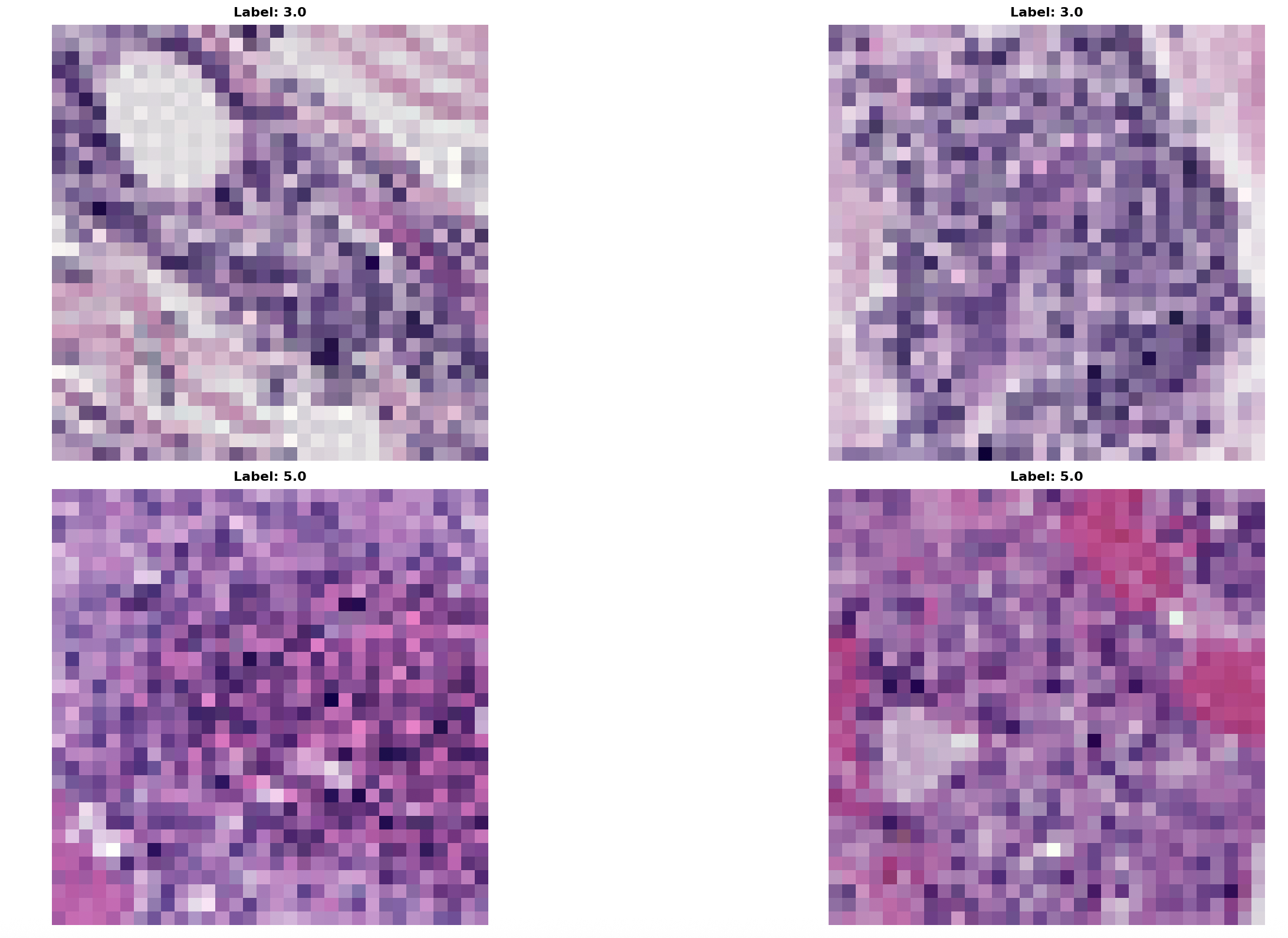 Convolutional Neural Network Architecture
Infl (3)
dcis (5)
5 Layer CNN 
Increased Complexity to Classify DCIS better
Increase Kernels from 3 to 5
Normalize 
Max Pooling layer 
ReLU 
Dropout Factor
[Speaker Notes: Normalize with Batch norm
bumping last layer to 0.5 rather than 0.2 or 0.3]
Random Forest Architecture
PARAMERTERS 
 Number of trees (n_estimators) number of trees
 Maximum depth (max_depth) depth of trees
 Minimum samples split (min_samples_split) minimum number of samples before being able to split the tree.
 Minimum samples leaf (min_samples_leaf)
 Max features
 Class weight
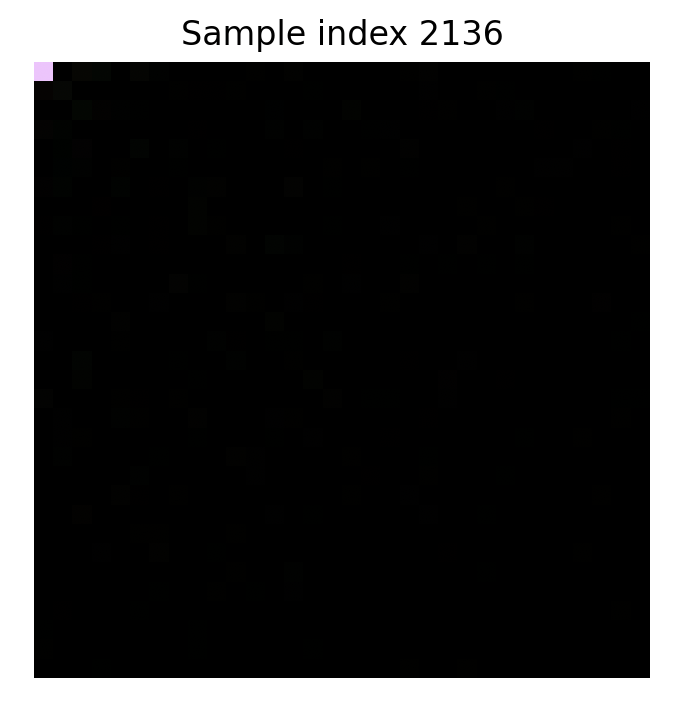 Didn’t start getting good results until pooled data
Maximize the separations in different Frequency Components 
Overfitting and Over Sampling
[Speaker Notes: Weird how Pooling Data together helped so much considering what it was like in our hw

Already bagging]
Training
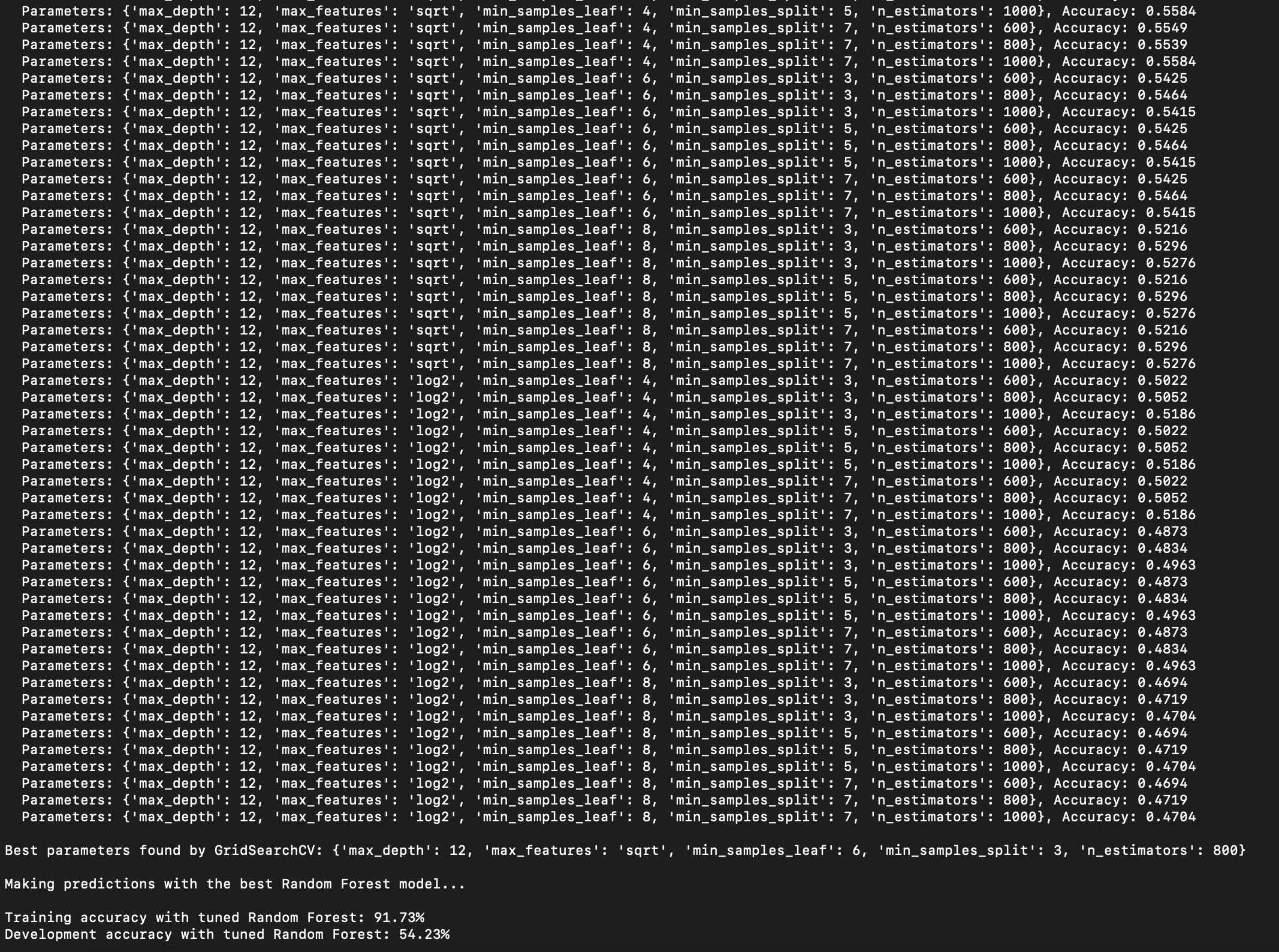 CNN Computationally heavy
CNN Cross Entropy Loss
Experimented with lots of error rates
ADAM Optimizer
Goal minimize the CEL when Training
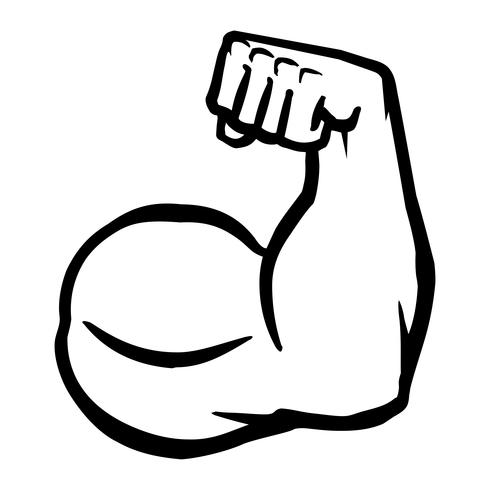 RNF Trains Fast
Ran a lot of Test cases based on Accuracy
Class weights = balance 
Auto adjusted weights
Train and Dev on both to maximize data seen in Training (Better than oversampling)
[Speaker Notes: Cross Entropy loss
Had it so if it does not better within 5 passes early stop]
Performance on Classes
Eval Set
CNN
RNF
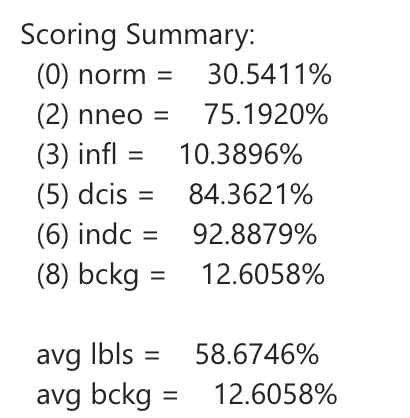 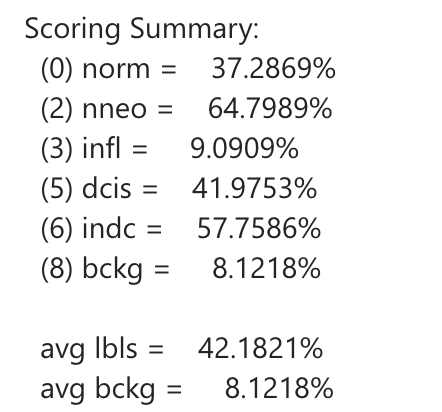 Final Results For Models
RNF Outperforms Train and Dev(Shows Overfitting)
CNN Has consistent Numbers from Training through the Eval Set
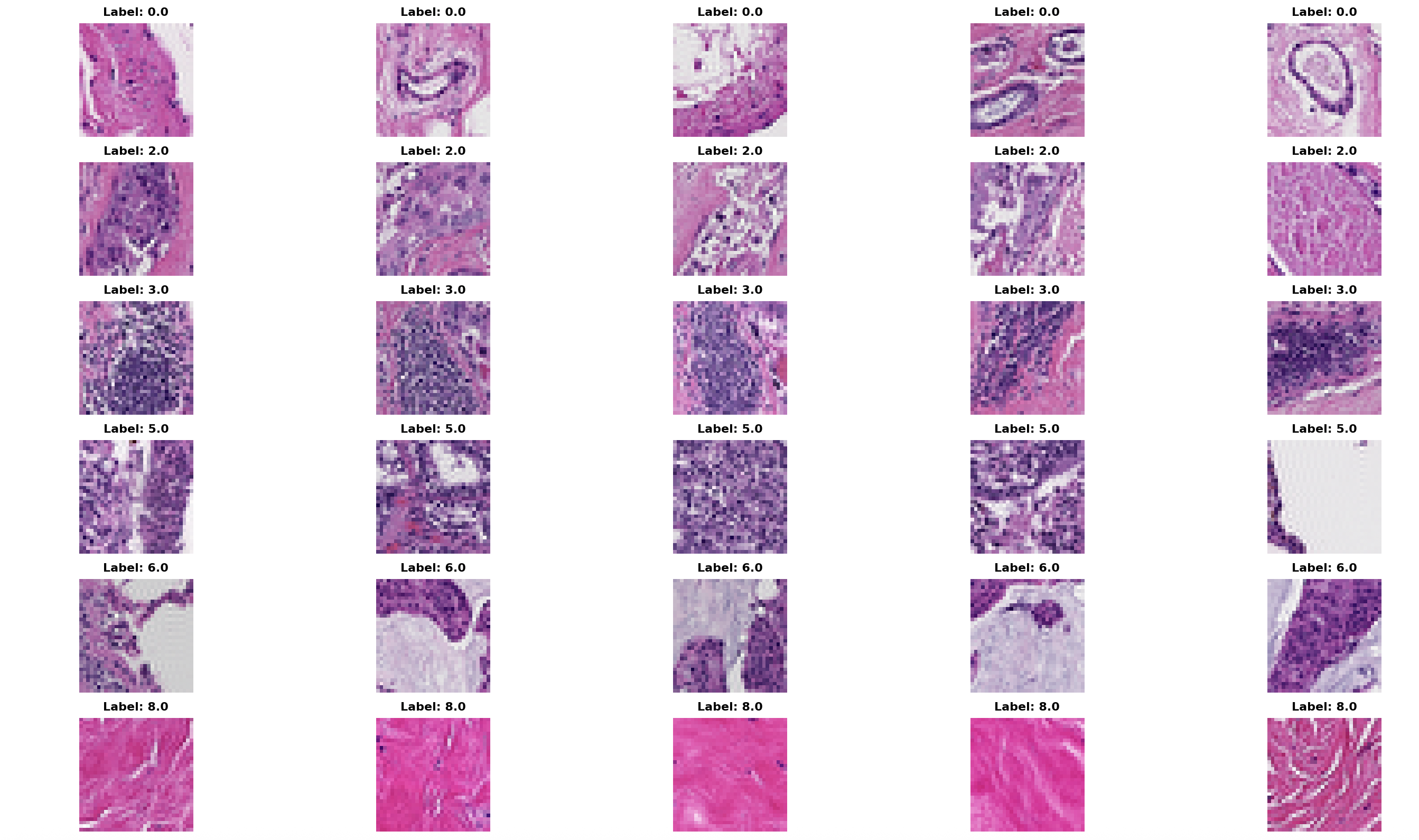 Conclusion:
CNN outperformed RNF
Both models have a hard time with different classifications
Pathologists Can use this CNN model to Quicker Identify Cancer Symptoms for patients which speeds up wait times in hospitals
As new data is collected, we can have a better understanding on how to alter features, As well as we could create a model in which uses CNN to learn on IDCT and DCT images.